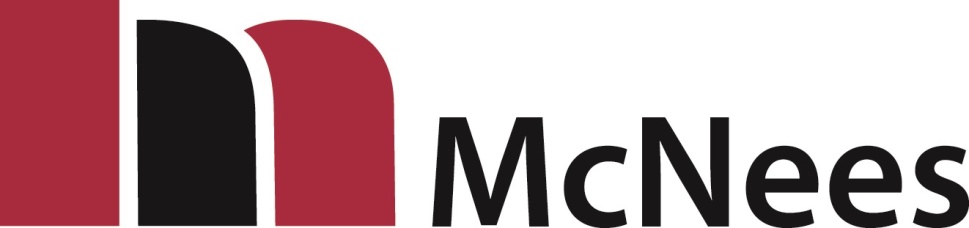 Future of Competitive Transmission 
In The PJM Footprint
PJM RoundtableDecember 1, 2016
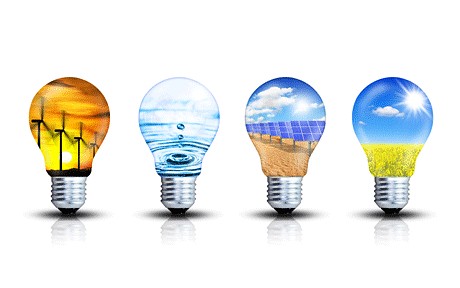 Robert A. Weishaar, Jr.
bweishaar@mcneeslaw.com
The Large Consumer Perspective
Order 1000 – originally issued in 2011 (yes, it’s been 5 years) - has yet to deliver tangible benefits to consumers – some progress has been achieved on implementation, but the savings that FERC sought to achieve have not really hit any consumer bills yet
Should FERC abandon its efforts?
 Absolutely not
Large consumers are “deeply concerned” that transmission is being overbuilt and over-priced
FERC needs to redouble its efforts and understand that decades of practices within the transmission business must be addressed in order to allow meaningful competition to take root
2
Key Concepts and Issues
“Competition” – must be demonstrably workable, not unduly manipulated by artificial regulatory incentives or other vestiges of regulation
Incentives – 
NONE (no more ROE adders for RTO participation; no ROE adders for “unique” projects; no ROE adders for being an independent transmission company)
Regulatory incentives are antithetical to the notion of competition
Section 219 obligations (regarding ROE adders) should be implemented only as necessary and only on a “minimalist” basis
3
Key Concepts and Issues
Cost containment:  
Should be at the discretion of the project developers/competitors
There should be no presumption (or, if there is a presumption, it should be heavily discounted) that cost containment provisions will be forever binding for facilities that may be deemed critical energy infrastructure
Considering LS Power concept of 3-part test for cost containment
Standardization of the requests for proposals?
Should not be mandated
All competitive solicitation processes must allow for creativity and innovation
4
Key Concepts and Issues
FERC Review:  
FERC has the primary role for proper implementation of Order 1000
FERC’s review of individual projects should be pursuant to a paper hearing
Efficiency and expedition are important
Performance-based Rates:  
They have generally worked against consumer interests
Application of performance-based rates should be minimized
5
Key Concepts and Issues
Proposal Development Cost Recovery By Non-Winning Entries?
Should not be allowed
Does not comport with the “used and useful” standard that has applied to rate recovery for decades
Information about the system:  
Critical aspect of the process
Information about the existing system must be made fully available to potential competitors
Consumers paid for the development, collection, and maintenance of detailed information about the transmission system and such information must be shared in order to facilitate effective competition for their benefit
CEII protections should apply only as necessary
6
Additional Tools
Order 1000 is only one tool in the toolbox for controlling transmission costs; others include:
Right-sizing ROEs to reflect today’s prevailing low-cost capital markets (the “new normal”)
Optimizing the capability of the existing system – implement the technology and software to provide dynamic transmission facility ratings 
Carefully scrutinizing annual updates to formula rates, pursuant to formula rate protocols
Increasing transparency around the process of developing "Supplemental Projects"
Establishing and maintaining correct price signals to retail customers
Transmission planning is primarily a 1 CP-driven process; allocate costs accordingly
7
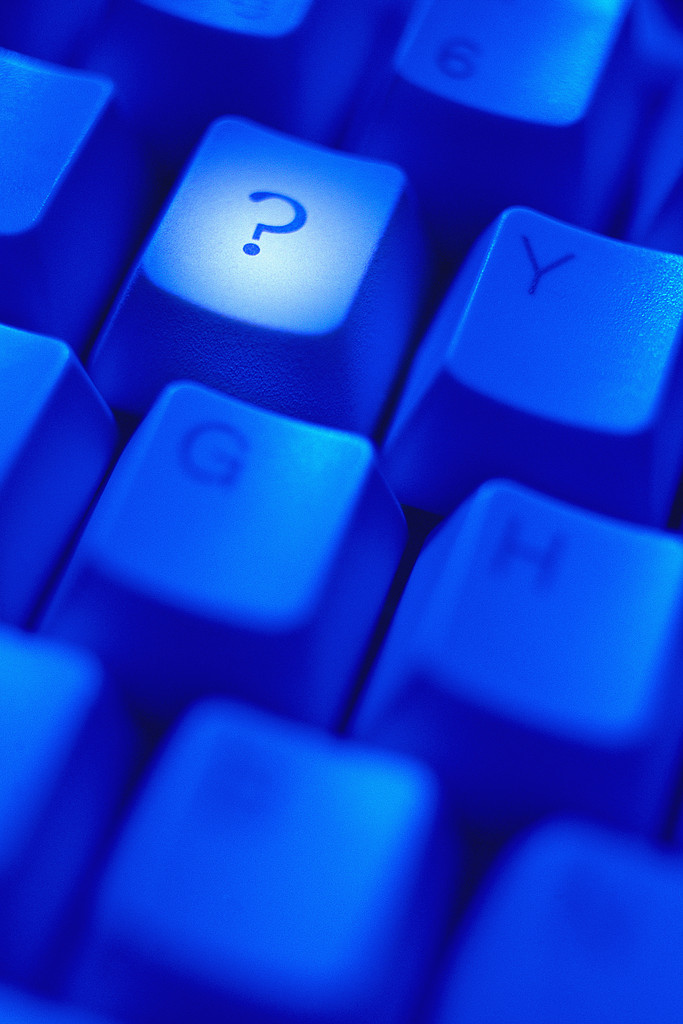 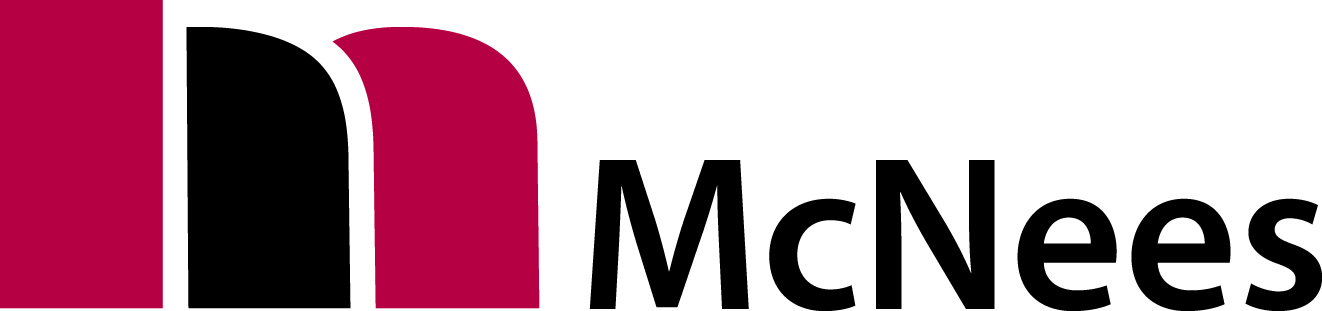 Robert A. Weishaar, Jr.
McNees Wallace & Nurick LLC
1200 G Street, NW, Suite 800
Washington, DC 20005
Phone: 202.898.0688
Fax: 717.260.1765
bweishaar@mcneeslaw.com
8